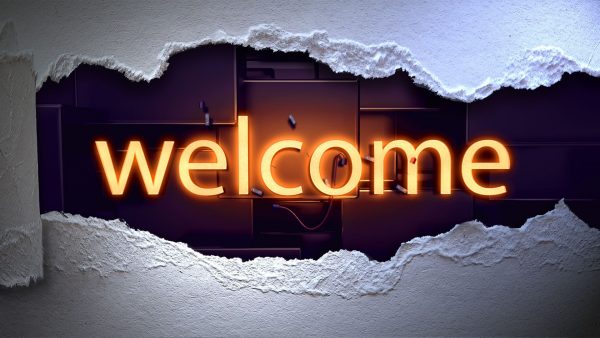 PERIOD 99
REVISION 3
Choose the letter A, B, C or D to indicate the word whose underlined part differs from the other three in pronunciation in each of the following questions.
Question 1. A. school        B. cholera         C. chemistry         D. machine
Question 2. A. pork           B. loss       	   C. cholera             D. fox
Question 3. A. earplug       B. hear              C. pear       	          D. clear
Question 4. A. parade        B. state              C. station             D. koala
Question 5. A. bury       	B. evacuate       C. rescue              D. music
Choose the letter A, B, C or D to indicate the word that differs from the other three in the position of primary stress in each of the following questions.
Question 6. A. coffee           B. rupee             C. trainee             D. agree
Question 7. A. Maltese        B. festive           C. degree             D. unique
Question 8 A. scientific      B. dramatic        C. athletic          D. domestic
Question 9. A. national        B. chemical        C. medical           D. informal
Question 10. A. physiography   B. alternatively    C. criminology       D. unsuccessfully.
Mark the letter A, B, C or D on your answer sheet to indicate the underlined part that needs correction in each of the following questions.
Question 11. If I was you, I would try to help the poor.
                            A                B           C          D
Question 12. People left homeless has been taken to safe areas
                                   A                    B.             C                  D
Question 13. My birthday is in July 8th 1975. I like it very much.
                            A                     B  C                                                   D
Question 14. Having leisure activities are truly important to  the elderly 
                           A                                  B                            C            D
Question 15. She told me she has gone to the cinema the day before.
                                A                B           C                         D
Choose the letter A, B, C or D to indicate the correct answer to each of the following questions.
Question 16. An example of a natural disaster is a _________
snowfall             B. tornado	           C. thunder	          D. rainbow
Question 17. A severe topical  __________  is called a typhoon.
drought 	     B. rain            C. flood 		         D. storm
Question 18. Dozens of buildings_________when an earthquake measuring 7.2 on the Richter scale hit the city.
        A. destroyed             B. collapsed              C. buried		D. damage
Question 19. Hundreds of people were made__________ after the flood.
       	A. homeless	           B. helpless               C. careless                 D. endless
Question 20. We can not prevent natural disasters, but we can__________for them.
      A. defeat  	          B. invent	          C. struggle      	D. prepare
Question 21. Tom: “No one was killed in the forest fire two days ago” Mary: “___________”
      A. Oh dear   	         B. That’s shocking    C. That’s a relief  	 D. How terrible.
Question 22. Thousands of people  ____________ by natural disasters every year.
            A. are affected      B. are affecting          C. have affected	 D. were affected
Question 23. All the villagers_________to safe areas before we came last night.
Evacuated       B. were evacuated      C. had moved             D. had be 
Question 24. If I study hard, I ___________pass the exam this year.
A. am                   B. is                            C. was       	            D. will
Question 25. What __________ you do if you saw a big spider in your room?
	A. would	      B. will		        C. do	                       D. were
Question 26. We __________ to have an Internet connection installed in our house next week.
completed      B. suggested              C. admitted                   D. arranged 
Question 27. They __________ about video conferences at this time next Monday.
	A.will talk           B. will be talking      C. are talking                 D. are going to talk
Question 28. We __________ with eachother by mobile phone in 2050.
	A.won’t be communicating                   B.aren’t communicating
	C.haven’t communicated                      D. aren’t going to communicate
Question 29. You should talk to your dad first because that fridge__________ not be suitable for your family.
	A.can                 B. may                C. need             D. ought
Question 30. Do you think there __________ less conflict in the world if all people __________ the same language.
	A.would be/spoke        B. is/spoke            C. were/speak          D. is/will speak
Choose the letter A, B, C or D to indicate the correct response to the following exchange.
Question 31. Tom: “ How is your English course?”  - Minh: “________ ”
A. Absolutely 	B. Awesome		C. Of course 		D. Everywhere
Question 32. Tom: “I’m sorry. I won’t be able to come.”  – Mary: “…………..……..”
          A. Sound great      B. Oh, that’s annoying      C. Well, never mind    D. Sound like fun
Question 33. Mark : “Let me wash the vegetables while you’re preparing the meat.”   
Lisa: “……………..”
          A. Good idea. I’ll do it for you                                    B. No problem
          C. Yes, please. But I can manage                                D. OK. Thank you very much           
Question 34. –“I think the Odu group has the smallest population”      - ...........................
       A. Ok                        B.Yes                           C. Exactly                     D.You are wrong!
Question 35. “ My dad enjoys doing DIY. He made this dining table set” -   ...........................
 A. No, we can’t       B. How interesting      C. Exactly.             D. That’s awesome!
Mark the letter A, B, C or D on your answer sheet to indicate the word(s) CLOSEST in meaning to the underlined word(s) in each of the following questions.
Question 36. This film was terrible last night.  
          A. nice          	  B. exciting		        C. awful                      D. sad
Question 37. Their holiday in Sam Son sea was wonderful.
A. terrific	     B. inconvenience	    C. uncomfortable		D. allright
Question 38. We wish you both health and longevity.    
A. long life       B. easy life      C. happy life      D. exciting life
Mark the letter A, B, C or D on your answer sheet to indicate the word(s) OPPOSITE in meaning to the underlined word(s) in each of the following questions.
Question 39. The view of Sapa is always terrific
         A. amazing       B. wonderful                  C. beautiful                D. gloomy
Question 40. We are official in the important meeting.
A. temporary    B. formal 		   C. necessary 	          D. regular
Question 41. In Viet Nam, the weather is often humid during Tet.      
           A. arid                B. watery                C. soaked                        D.wet
Read the following passage and circle the letter A,B,C or D on the correct word or phrase that best fits each of the numbered blanks.
English is the _________ (42) language of the Philippines. English-medium education _________ (43) in the Philippines in 1901 after the arrival of some 540 US teachers. English was also chosen for newspapers and magazines, the media, and literary writing.
The latest results from a recent survey suggest that about 65% of the _________ (44) of the Philippines has the ability to understand spoken and written English with 48 person stating that they can write standard English. The economy is based on English, and successful workers and managers are fluent in English. _________ (45) schools know that their students must be fluent in English to be successful.
Question 42.  A. intersting      B. official          C. popular              D. polluted
Question 43.  A. began            B. begin            C. beginning          D. to begin 
Question 44.  A. pollution       B. popularity     C. population       D. prospect
Question 45.  A. any                B. much            C. a lot                   D. many
Australia is an island continent in the South Pacific. The capital is Canberra, but the city with the biggest population is Sydney, which has nearly four million. English is the first language of most people, but there are also many immigrants who speak other languages.
Canada is the second largest country in land side. It stretches 3,223 square miles from east to west, and from the North Pole to the US border. Both English and French are official languages. Many French-speaking people live in the province of Quebec, where Montreal is the biggest city. Canada has a cold winter, and many Canadian enjoy winter sports, such as skiing and ice skating.
Switzerland is a small country in central Europe. Its neighbors are France in the west, Italy in the south, Austria in the east, and Germany in the north. Sixty percent of the land in Switzerland is mountains. Switzerland is famous for its banks, tourism, and skiing.
Question 46. What is the capital of Australia?
A. Sydney.              B. Quebec.                 C. Canberra.                   D. Montreal.
Question 47. Is English the unique language spoken in Australia?
A. Yes, it is.            B. Yes, there is.         C. No, it isn’t                  D. No, there isn’t.
Question 48. Which country is the neighbor of Canada?
A. Australia.           B. America.                C. Switzerland.               D. France.
Question 49. Which of the following sentences is NOT TRUE, according to the passages?
A. Canadian speak both English and French.
B. Skiing is a popular sport in Switzerland.
C. Canberra has the biggest population in Australia.
D. Ice skating is enjoyed by many Canadian in winter.
Question 50.	 What is Switzerland famous for?
A.Skiing, tourism and banks            B. skiing                C. tourism               D.banks
Choose the letter A, B, C, or D to indicate the sentence that is made from the words given. Question 51. door/be/open/last night. 
  A. The door was opened last night.
  B. door was opened last night.
Question 52. If/weather/fine/we/go out/today.
  A. If the weather was fine, we will go out to day.
  B. If the weather is fine, we will go out to day.
Question 53. If/she/a bird/she/be/a/ dove
A. If she were a bird, she would be a dove.
B. If she were a bird, she will be a dove.
Question 54. Before/we/come/her house/she/left/yesterday.
A. Before we came her house, she had left yesterday.
B. Before we came to her house, she had left yesterday
Question 55. There/ many/ English/ speaking countries/ the world.
A. There are many English speaking countries on the world.
B. There are many English speaking countries in the world.
Choose the letter A, B, C, or D to indicate the sentence that is closest in meaning to the original sentence in each of the following questions. 
Question 56. If I were rich, I would settle in Dubai.
A. If I were rich, I would settle in Dubai.
B. If I were in Dubai, I would settle rich.
Question 57. I had already seen the film but I decided to watch it again last night.A. I watched the film last night for the first time.B. Last night wasn’t the first time that I had seen the film.
Question 58. The boys were playing football while it was raining.A. The boys were playing football until it started to rain.B. The boys played football in the rain.
Question 59. I was writing an e-mail when our computer broke down.
A. Our computer broke down before I wrote an e-mail.B. I had started writing an e-mail and then our computer broke down. 
Question 60. My aunt bought me a lovely gift after she had spent the summer holiday with us.A. When the summer holiday was over, my aunt bought me a lovely gift.B. While my aunt was spending the summer holiday with us, she bought us a lovely gift
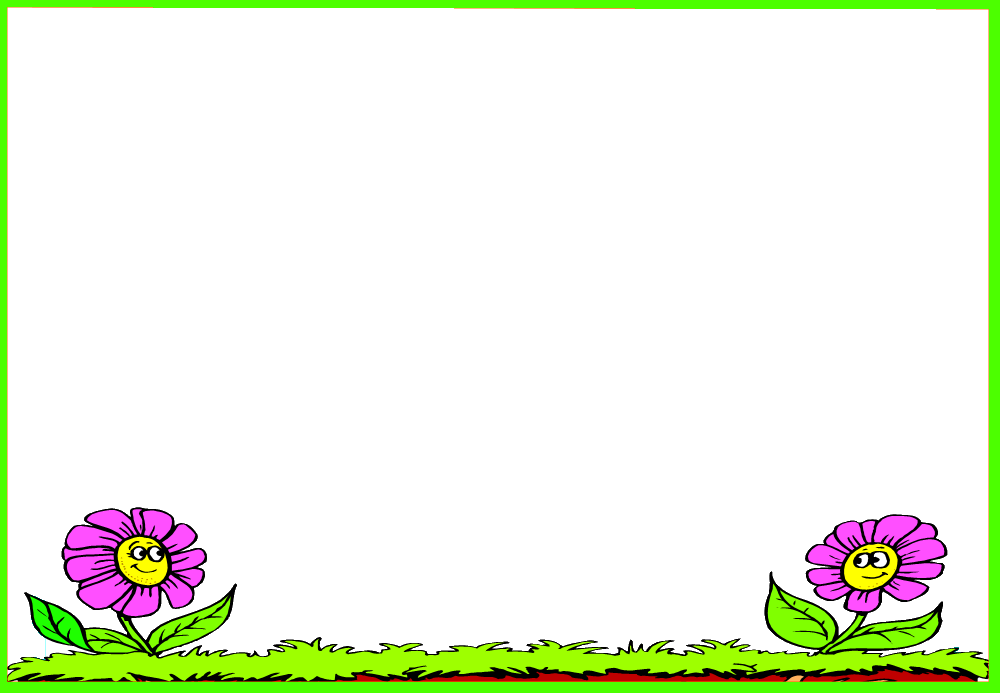 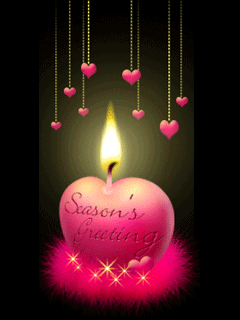 HOMEWORK
1- Learn by heart the new words.
2- Do the exercises (Workbook)
3- Prepare for the final test
+
thuha7267bmt@gmail.com
thuha7267bmt@gmail.com